ХВТFracturing fluid
Content
ХВТ
Introduction

Goal

ХВТ fluid system description

Comparison of gelling agents

Conclusion and proposal

Auxiliary materials
Introduction
ХВТ
Frac gellant agents in Russian market:





Short-term outlook for Russian market.
Goal
ХВТ
Goals of the project.
Pilot frac job with synthetic polymer. Result evaluation. Implementation of the new technology into Russian market.

Expectations:
Increase in production up to 15% with no increase of proppant quantaty.
Price stabilization for gelling agents in Russian market by limiting monopoly of international producers of guar (price sensitivity range= 10 times). 
Reduction of dependences by localizing of production in Russia.
Description of ХВТ
ХВТ
ХВТ is a fluid system based on modified polyacrylamide gelling agent.
Base components:







Recommended fluid design: 
6кг/м³ ХВТ-3,
2,4кг/м³ ХВТ-XL, 
0,01-0,3кг/м³ braker
ХВТ fluid system description
ХВТ
No insoluble precipitates; 
Fast gelation (less than 5 minutes);
Insensitive to bacteria, salt concentrations, water temperature; 
Wide temperature range (20 -180°С);
Perfect shear elasticity;
Perfect post stress recovery (in perforation);
Significant reduction of friction (76% less, than for fresh water);
High proppant load at 20-50 сР.
Comparison of gelling agents systems
ХВТ
Comparison of gelling agents systems
ХВТ
Conclusion and Proposal
ХВТ
XBT frac fluid system has been successfully implemented in more than 3000 wells in China and in the USA. 

Number of laboratory tests has been taken in Russia (results are on auxiliary slides).

Advantages:
Less contamination of formation –  increase in production.
Simpler frac preparation process (delivery, heating)
Significant frac time reduction (25%).
Less time to maximum well production.

Proposal:
To run 10-15 pilot jobs for OGC.
Auxiliary material - 1
Sensitivity to concentration of crosslinker
ХВТ
ХВТ rheology.
Recommended crosslinker concentration 0,24 %. Taken lab experiment with concentration 0,22, 0,24 and 0,28% - no affect on gel stability.
Auxiliary material - 2
Sensitivity to breaker
ХВТ
ХВТ rheology. Sensitivity to not life breaker.
Min required viscosity 20сР.
Gel stability vs concentration of life breaker. 
Fluid design: 0,6% - gelant, 0,24% - crosslinker. Concentration of life breaker 0,01-0,05 кг/м³.
Auxiliary material - 3
Sensitivity to incapsulated breaker
ХВТ
ХВТ rheology. Sensitivity to incapsulated breaker.
Gel stability vs concentration of incapsulated breaker. 
Fluid design:  0,6% - gelant, 0,24% - crosslinker. Breaker concentration 0% - 0,3кg/м³.
Auxiliary material - 4
Sensitivity to shear rate
ХВТ
ХВТ rheology. Sensitivity to shear rate.
High stability, high recovery.
Auxiliary material - 5
Compatibility to formation fluid
ХВТ
Compatibility to formation fluid (Samotlor oilfield).
Left. broken emulsion ХВТ. 90% of emulsion broken in 30 min at  90°С.
Right. Broken emulsion with broken ХВТ fluid. 90% of emulsion broken in 10 hour at 90°С.
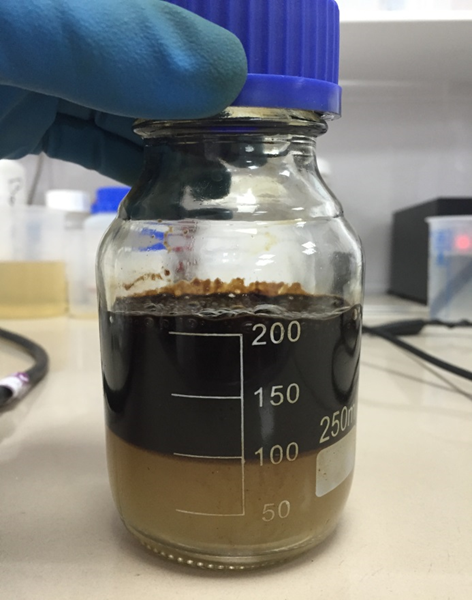 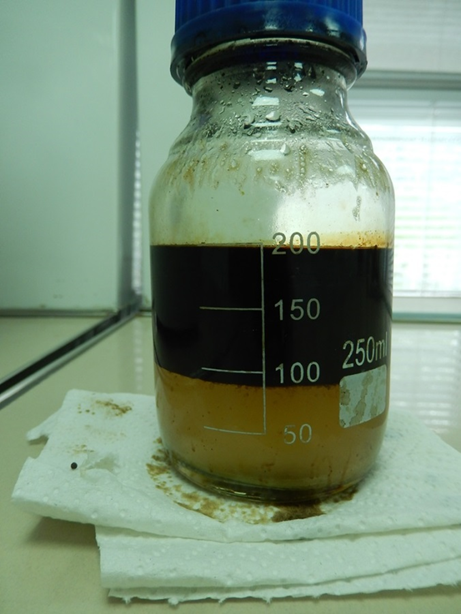 Auxiliary material - 6
Conditions of broken gel
ХВТ
Insoluble residues. 
Frac fluid based:
 guar (left) (gelant 3,6 кg/м³). ХВТ (right) (concentration 6 кg/м³).
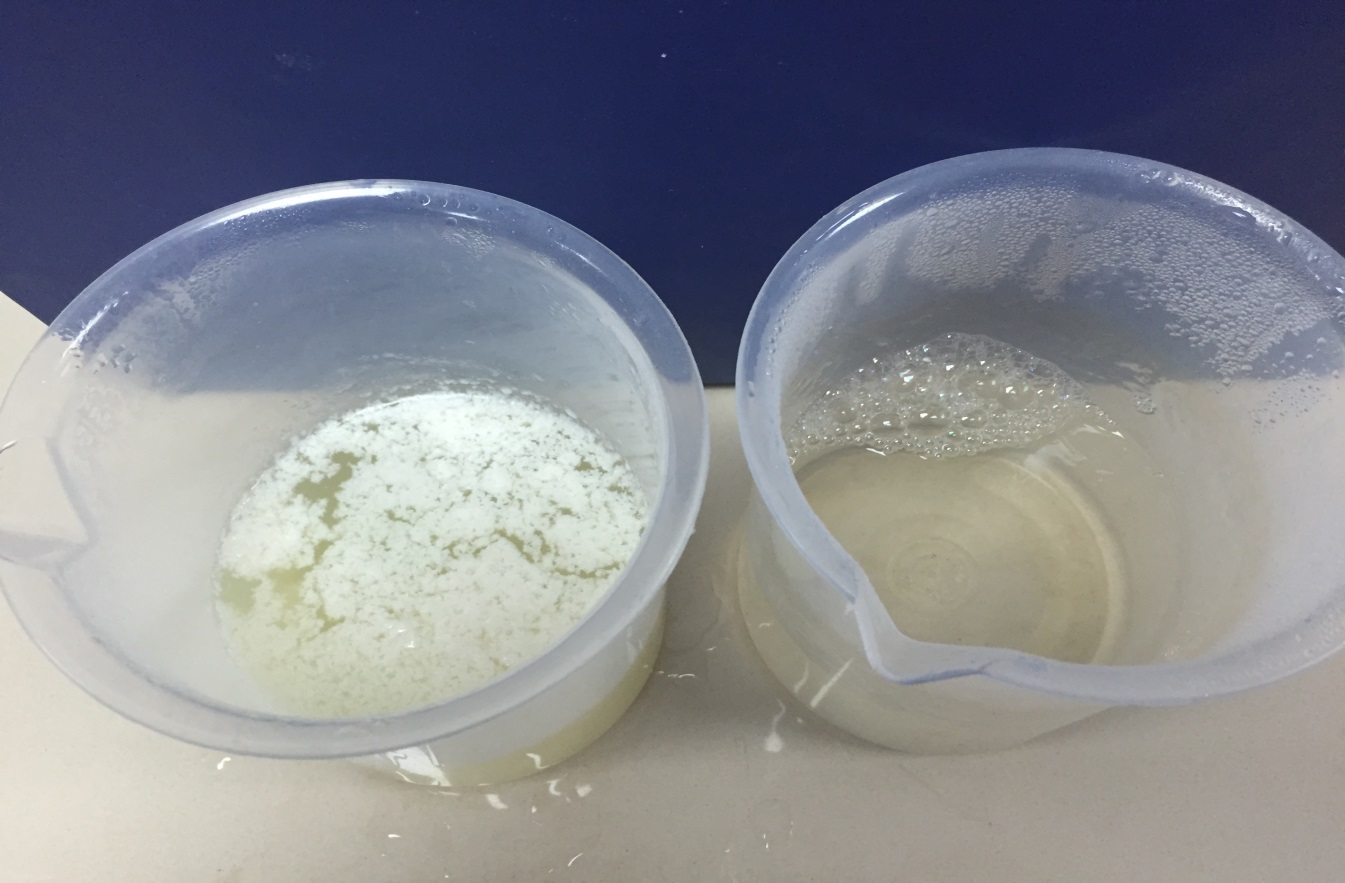 Auxiliary material - 7
Core test analysis. Formation damage
ХВТ
Results from producer.
Average value of formation damage from 4 ХВТ samples - 12.07%
Average value of formation damage from guar - 28.3%
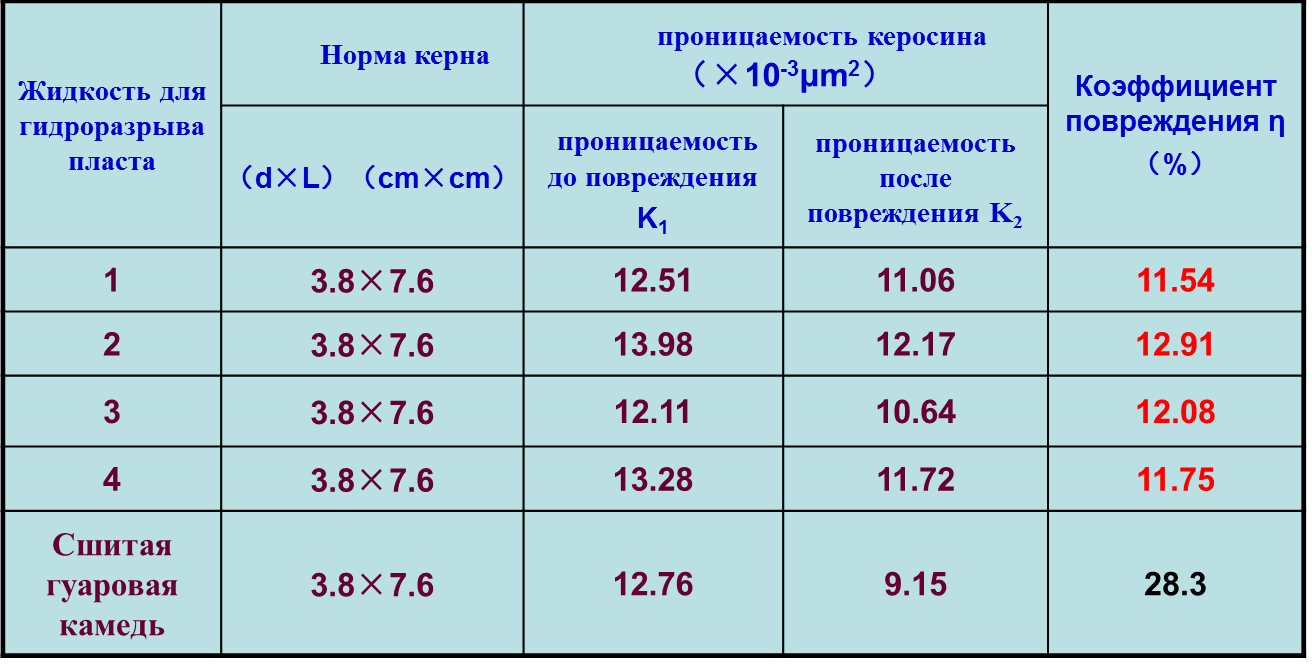